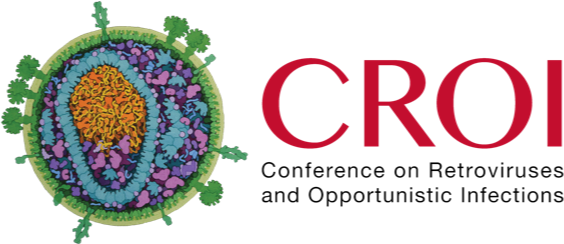 Presentation 105
Evaluation of 2 Broadly Neutralizing Antibodies Plus Vesatolimod in Early-Treated South African Women With HIV-1 During Analytical Treatment Interruption
Krista Dong1, Villeshni Asari2, Vaneshree Govender3, Vanessa Pillay4, Siphesihle Ngcobo4, Nasreen Ismail5, Lucio Gama6, Elena Vendrame7, Megha Mehrotra7, Xiang Liu7, Lisa Selzer7, Mary Wire7, Devi SenGupta7, Thumbi Ndung’u8
1Harvard Medical School, Cambridge, MA, USA; Massachusetts General Hospital, Boston, MA, USA; Ragon Institute of Mass General, MIT, and Harvard University, Cambridge, MA, USA; 2South African Medical Research Council (SAMRC), Durban, South Africa; 3The Aurum Institute NPC, Johannesburg, South Africa; 4Females Rising through Education, Support, and Health (FRESH), Durban, South Africa; 5University of KwaZulu-Natal, Durban, South Africa; 6Fundação Butantan, São Paulo, Brazil; 7Gilead Sciences, Inc., Foster City, CA, USA; 8HIV Pathogenesis Programme, The Doris Duke Medical Research Institute, University of KwaZulu-Natal, Durban, South Africa; Africa Health Research Institute, Durban, South Africa; Ragon Institute of Mass General, MIT, and Harvard University, Cambridge, MA, USA; Division of Infection and Immunity, University College London, London, UK
Conference on Retroviruses and Opportunistic Infections (CROI) 2025; March 9-12; San Francisco, CA, USA
Disclosures
Thumbi Ndung’u has received research grant funding and honoraria from Gilead Sciences, Inc.
2
2
Considerations for HIV Cure or Remission Trials
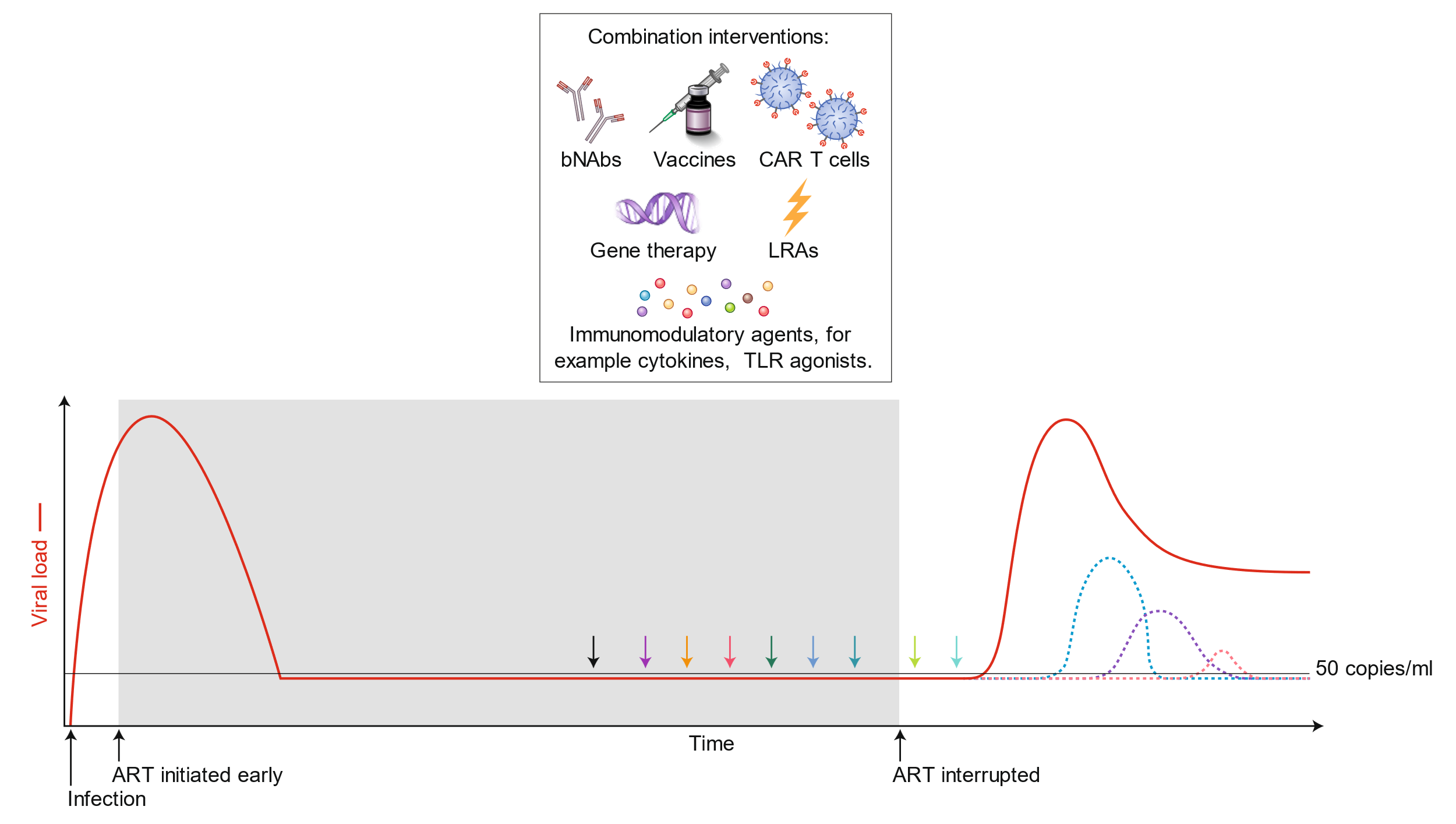 Impact of early ART:
Reduced inflammation and immune activation
Limited viral diversification
Preserved functional immune responses
Lower reservoir burden and complexity
Monitoring during ATI:
Viral load (HIV RNA) every 2 weeks
Immune responses, reservoir size and composition
Clinical findings
Goal: Significantly delay viral rebound or lower the viral set point
3
ART, antiretroviral therapy; ATI, analytical treatment interruption; bNAb, broadly neutralizing antibody; CAR T, chimeric antigen receptor T;  LRA, latency-reversing agent; TLR, Toll-like receptor.
Deeks SG, et al. Nat Med. 2021;27:2085-98. Figure reproduced from Deeks et al 2021 with permission.
GS-US-382-5445: The First HIV Cure Trial in Africa Enrolled Hyperacutely Treated South African Women From the FRESH Cohort
FRESH cohort designed to detect hyperacute HIV infection
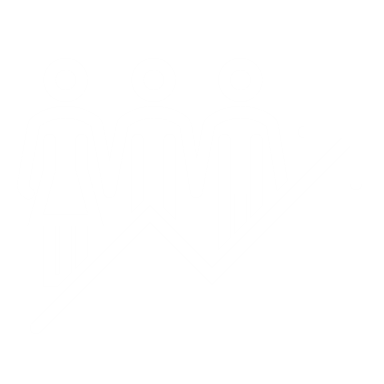 Longitudinal follow up of high-risk women
(twice-weekly HIV testing)
Viral load with ART initiation during chronic infection
Viral load with early ART initiation
HIV infection
Participants in the trial began treatment at first detection of HIV
4
Collaborators: UKZN, Ragon Institute, NIH, CAPRISA. Principal investigators: Thumbi Ndung’u; Krista Dong.
ART, antiretroviral therapy; FRESH, Females Rising through Education, Support, and Health.
1. Dong KL, et al. Lancet HIV. 2018;5:e35-e44. 2. Ndung’u T, et al. Sci Immunol. 2018;3:eaau2798.
Single-Arm, Open-Label, Phase 2a Study
Inclusion criteria
Females from FRESH cohort
Virally suppressed on ART > 12 months
Sensitive to at least 1 of the 2 bNAbs
CD4+ T-cell count ≥ 500 cells/μL
ART stop
Week
16
14
0
2
4
21
48
49
60
6
8
10
12
18
20
40
≤ 35 days
6
Screening
Objective: Evaluate the safety, tolerability, and efficacy of VRC07-523LS + CAP256V2LS (bNAbs) and vesatolimod (VES; TLR7 agonist) during ATI
Results from a concurrent sociobehavioral study exploring site staff and participant experiences in the trial are expected in 2025. (PIs: Krista Dong and Karine Dubé)
5
ART, antiretroviral therapy; bNAb, broadly neutralizing antibody; FRESH, Females Rising through Education, Support, and Health; PI, principal investigator; TLR7, Toll-like receptor 7.NCT05281510.
Single-Arm, Open-Label, Phase 2a Study
Inclusion criteria
Females from FRESH cohort
Virally suppressed on ART > 12 months
Sensitive to at least 1 of the 2 bNAbs
CD4+ T-cell count ≥ 500 cells/μL
ART stop
Week
16
18
14
0
2
4
6
8
10
12
20
21
48
49
60
40
≤ 35 days
6
Optional ATI
ATI
Screening
VES
ATI + VES/bNAb
VES (oral)
Period 1
Period 2
Period 3
Period 4
Possible VES dose escalationa from 6 to 8 mg
6
aIf VES is well tolerated at 6 mg, participants can be dosed at 8 mg from the third dose onward with close monitoring.
ART, antiretroviral therapy; ATI, analytical treatment interruption; bNAb, broadly neutralizing antibody; FRESH, Females Rising through Education, Support, and Health; VES, vesatolimod.NCT05281510.
Single-Arm, Open-Label, Phase 2a Study
Inclusion criteria
Females from FRESH cohort
Virally suppressed on ART > 12 months
Sensitive to at least 1 of the 2 bNAbs
CD4+ T-cell count ≥ 500 cells/μL
ART stop
Week
16
18
14
0
2
4
6
8
10
12
20
21
48
49
60
40
≤ 35 days
6
Optional ATI
ATI
Screening
VES
ATI + VES/bNAb
bNAbs
VES (oral)
bNAbs: VRC07-523LS + CAP256V2LS (NIH) (20 mg/kg IV each bNAb)
Period 1
Period 2
Period 3
Period 4
Possible VES dose escalationa from 6 to 8 mg
7
aIf VES is well tolerated at 6 mg, participants can be dosed at 8 mg from the third dose onward with close monitoring.
ART, antiretroviral therapy; ATI, analytical treatment interruption; bNAb, broadly neutralizing antibody; FRESH, Females Rising through Education, Support, and Health; VES, vesatolimod.NCT05281510.
Single-Arm, Open-Label, Phase 2a Study
Inclusion criteria
Females from FRESH cohort
Virally suppressed on ART > 12 months
Sensitive to at least 1 of the 2 bNAbs
CD4+ T-cell count ≥ 500 cells/μL
ART stop
Week
16
18
14
0
2
4
6
8
10
12
20
21
48
49
60
40
≤ 35 days
6
Optional ATI
ATI
Screening
VES
ATI + VES/bNAb
bNAbs
VES (oral)
bNAbs: VRC07-523LS + CAP256V2LS (NIH) (20 mg/kg IV each bNAb)
Period 1
Period 2
Period 3
Period 4
Possible VES dose escalationa from 6 to 8 mg
Primary end point
Safety
Proportion of participants with treatment-emergent AEs
Secondary end points
Efficacy
Time to viral rebound (confirmed ≥ 50 copies/mL and ≥ 200 copies/mL)
Viral load at end of ATI
Time to ART resumption after ATI
Proportion of participants who restarted ART at 48 weeks

Pharmacokinetics 
Serum PK and ADA for bNAbs
8
aIf VES is well tolerated at 6 mg, participants can be dosed at 8 mg from the third dose onward with close monitoring.
ADA, antidrug antibodies; AE, adverse event; ART, antiretroviral therapy; ATI, analytical treatment interruption; bNAb, broadly neutralizing antibody; FRESH, Females Rising through Education, Support, and Health; PK, pharmacokinetics; VES, vesatolimod.NCT05281510.
Single-Arm, Open-Label, Phase 2a Study
Inclusion criteria
Females from FRESH cohort
Virally suppressed on ART > 12 months
Sensitive to at least 1 of the 2 bNAbs
CD4+ T-cell count ≥ 500 cells/μL
ART stop
Week
16
18
14
0
2
4
6
8
10
12
20
21
48
49
60
40
≤ 35 days
6
Optional ATI
ATI
Screening
VES
ATI + VES/bNAb
bNAbs
VES (oral)
bNAbs: VRC07-523LS + CAP256V2LS (NIH) (20 mg/kg IV each bNAb)
Period 1
Period 2
Period 3
Period 4
Possible VES dose escalationa from 6 to 8 mg
ART restart criteria
Plasma HIV-1 RNA measurements ≥ 1000 copies/mL for 8 consecutive weeks without a drop of 0.3 log10 from previous week
Confirmed plasma HIV-1 RNA > 100,000 copies/mL
Confirmed CD4+ T-cell count < 350 cells/μL
Pregnancy, participant request, or investigator/sponsor discretion due to other clinical criteria
During ATI, viral load was monitored every 2 weeks until initial rebound, then every week
9
aIf VES is well tolerated at 6 mg, participants can be dosed at 8 mg from the third dose onward with close monitoring.
ART, antiretroviral therapy; ATI, analytical treatment interruption; bNAb, broadly neutralizing antibody; FRESH, Females Rising through Education, Support, and Health; VES, vesatolimod.NCT05281510.
Baseline Characteristics
Minimal HIV exposure before starting ART and median time on treatment of almost 7 years
10
Ab, antibody; ART, antiretroviral therapy; bNAb, broadly neutralizing antibody; WB, western blot.
Safety Summary
Overall, the study regimen was well tolerated; 
Infusion related reactions were frequent (n=18, 90%),  but mostly mild in severity
11
CAP, CAP256V2LS; SAE, serious adverse event; TEAE, treatment-emergent adverse event; VES, vesatolimod; VRC, VRC07-523LS.
bNAb Concentrations
Single-dose VRC07-523LS and CAP256V2LS each administered as 20 mg/kg IV at week 1
Mean (SD) VRC07-523LS Concentration–Time Plot
Mean (SD) CAP256V2LS Concentration–Time Plot
Period 1
Period 2
Period 3
Period 2
Period 3
Period 1
1000
1000
ATI
ATI
100
100
VRC07-523LS Concentration (µg/mL)
CAP256V2LS Concentration (µg/mL)
10
10
100× median baseline IC50 = 9 ug/mL
1
1
100× median baseline IC50 = 0.32 ug/mL
0.1
0.1
0
4
8
12
16
20
24
28
32
36
40
0
4
8
12
16
20
24
28
32
36
40
ART stopped
ART stopped
Study Week
Study Week
Period 1: bNAb + VES
Period 2: VES + ATI
Period 3: ATI
As expected, mean bNAb concentrations remained above therapeutic levels through the end of Period 2
12
ART, antiretroviral treatment; ATI, analytical treatment interruption; bNAb, broadly neutralizing antibody; IC50, half-maximal inhibitory concentration; VES, vesatolimod.
Three Distinct ATI Outcome Patterns
Period 2a
VES + ATI
Period 3
ATI
Period 4
Optional 
ATI Extension
Group 1: Early ART Restart
7/20 (35%) participants restarted ART during Period 2
100,000
1000
100,000
HIV-1 RNA Copies/mL
1000
100,000
1000
16
44
56
Weeks of ATI
16
16
44
44
56
56
Weeks of ATI
Weeks of ATI
abNAb concentrations remained above therapeutic levels for all participants throughout Period 2.
ART, antiretroviral therapy; ATI, analytical treatment interruption; VES, vesatolimod.
13
Three Distinct ATI Outcome Patterns
Period 2a
VES + ATI
Period 3
ATI
Period 4
Optional 
ATI Extension
100,000
1000
Group 2: Delayed ART Restart
7/20 (35%) participants restarted ART during Period 3
100,000
HIV-1 RNA Copies/mL
1000
100,000
1000
16
44
56
Weeks of ATI
16
44
56
Weeks of ATI
abNAb concentrations remained above therapeutic levels for all participants throughout Period 2.
ART, antiretroviral therapy; ATI, analytical treatment interruption; VES, vesatolimod.
14
Three Distinct ATI Outcome Patterns
Period 2a
VES + ATI
Period 3
ATI
Period 4
Optional 
ATI Extension
100,000
1000
Group 3: Late ART Restart and Post-treatment Controllers
6/20 (30%) remained off ART through week 48 (44 weeks of ATI)
4/20 (20%) remained off ART through the end of study (55 weeks of ATI)
Post-trial, the 4 controllers opted to remain off ART and in close follow-up
They are now off ART for a median of 1.5 years (range 1.2-2.4)
100,000
HIV-1 RNA Copies/mL
1000
100,000
1000
16
44
56
Weeks of ATI
abNAb concentrations remained above therapeutic levels for all participants throughout Period 2.
ART, antiretroviral therapy; ATI, analytical treatment interruption; VES, vesatolimod.
15
40% Had Oscillating Viral Rebound Dynamics
Typical Rebound Dynamicsn = 12 (60%)
1,000,000
10,000
100
Oscillating Viral Rebound Dynamics and Controln = 8 (40%)
HIV-1 RNA Copies/mL
1,000,000
10,000
100
0
10
20
30
40
Weeks Since First Detectable HIV RNA
The median time to viral rebound(≥ 50 copies/mL) after ATI was11 weeks (95% CI, 7-18)
12 (60%) participants exhibited typical viral rebound dynamics once rebound occurred
8 (40%) participants exhibited atypical dynamics, including oscillation (re-suppression after initial rebound) and nonexponential growth
16
ATI, analytical treatment interruption.
Conclusions
This first-in-Africa HIV cure trial demonstrates that complex cure studies can be successfully conducted in resource-limited settings with great unmet need via partnership with community and multisector collaborators
The treatment regimen of VES, VRC07-523LS, and CAP256V2LS was well tolerated, with no serious study drug-related TEAEs reported
20% of participants achieved durable ART-free viral control and 40% experienced atypical rebound dynamics
While this regimen did not achieve durable control in all participants, ongoing analyses will inform the development of future cure approaches
Insights from an integrated sociobehavioral study will be critical for shaping the design and implementation of future HIV cure trials in diverse settings
17
ART, antiretroviral therapy; TEAE, treatment-related adverse event; VES, vesatolimod.
Acknowledgements
We extend our thanks to the trial participants, their partners and family members, the study team at FRESH, HIV Pathogenesis Programme (HPP) core lab staff, counselors from University of KwaZulu-Natal (UKZN), HPP Community Advisory Board, and University Pathology Lab
The NIH Vaccine Research Center contributed extensive knowledge on bNAb development, supplied the bNAbs and performed pharmacokinetic testing
This study was funded by Gilead Sciences, Inc.
Editing and production assistance were provided by Parexel, and funded by Gilead Sciences, Inc.
Correspondence: Megha Mehrotra, megha.mehrotra@gilead.com
18
18
bNAb, broadly neutralizing antibody; FRESH, Females Rising through Education, Support, and Health; HPP CAB, HIV Pathogenesis Programme Community Advisory Board; UKZN, University of KwaZulu-Natal; UPL lab, universal pathology laboratory.